8 - Distances et médiatrice
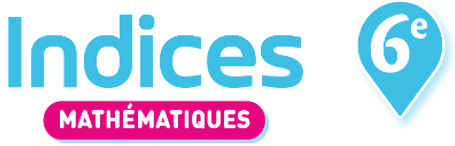 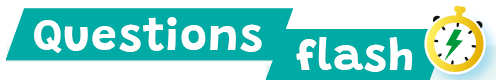 Médiatrice d’un segment
1  À partir de la figure ci-dessous, faire des phrases de la forme : 
La droite … est la médiatrice du segment … .
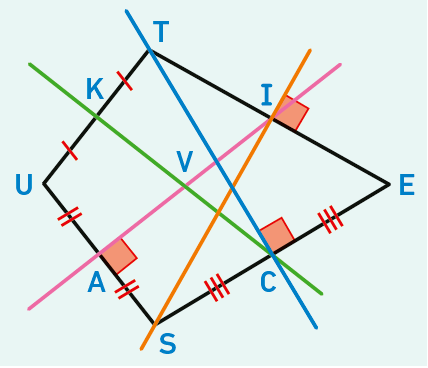 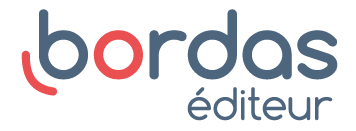 8 - Distances et médiatrice
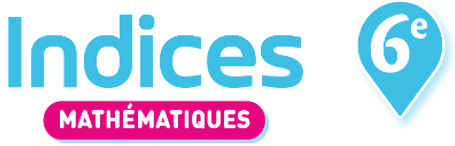 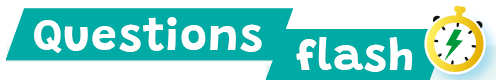 Médiatrice d’un segment
2  Quels sont les points appartenant à la médiatrice du segment [AB] ?
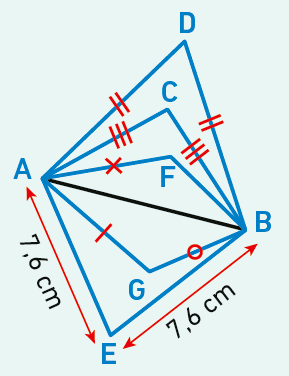 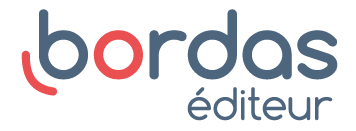 8 - Distances et médiatrice
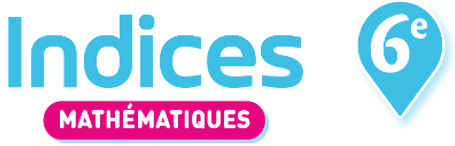 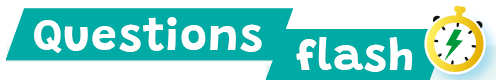 Médiatrice d’un segment
QCM On considère la figure suivante. Quelle est la bonne réponse ?






a   AE < AF             b  AE = AF           c  AE > AF
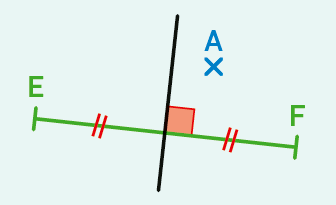 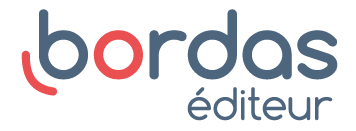